Thứ ba , ngày 04 tháng 1 năm 2022
Twilight Sparkle
Fluttershy
Rainbow Dash
Sunset Simmer
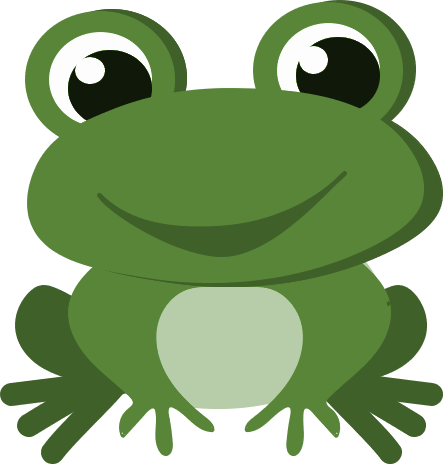 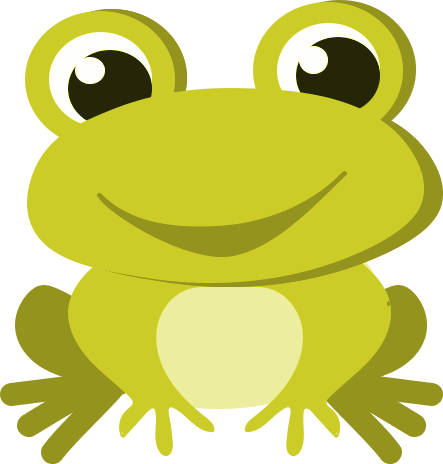 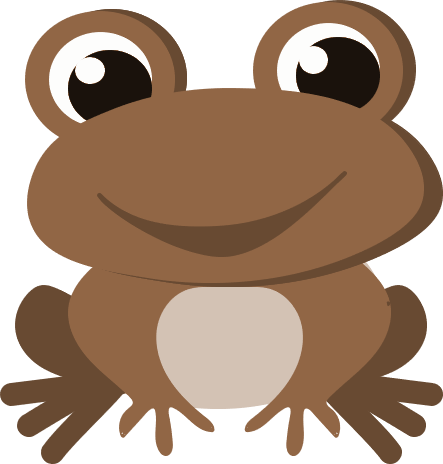 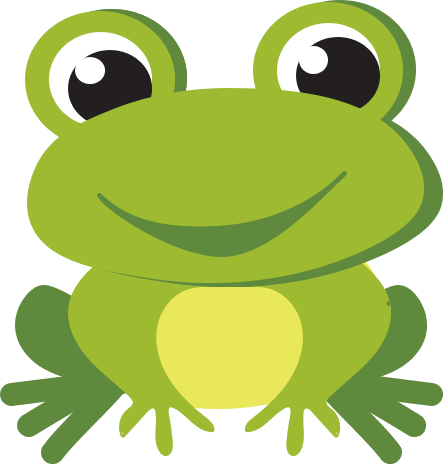 Twilght Sparkle
Fluttershy
Rainbow Dash
Sunser Simmer
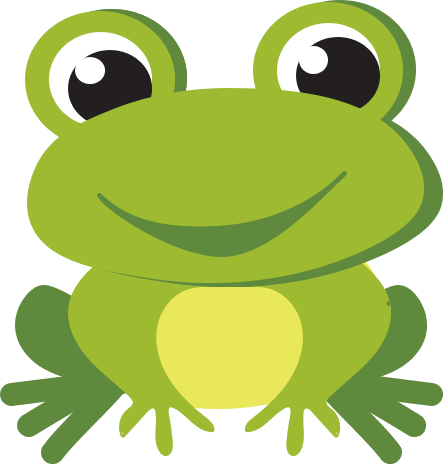 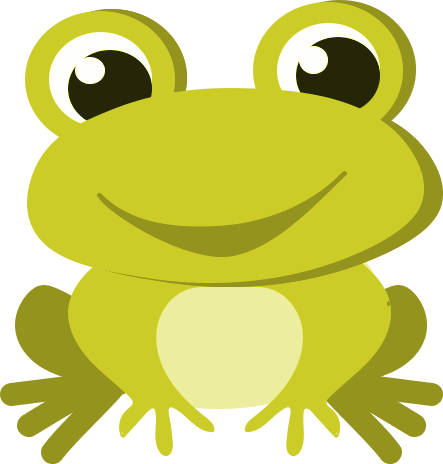 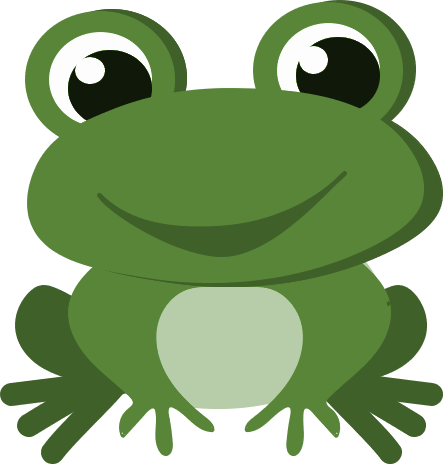 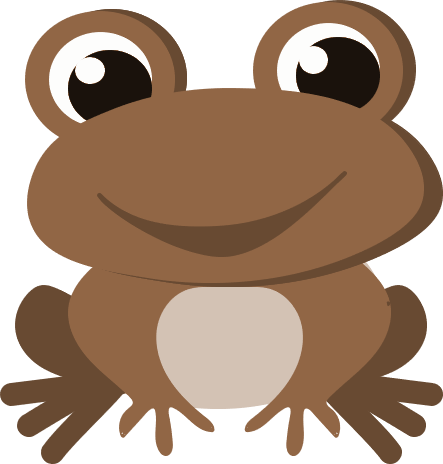 CÂU HỎI 1
88 x 11 = ?
ĐÁP ÁN
CÂU HỎI 2
88 x 22 = ?
ĐÁP ÁN
CÂU HỎI 3
88 x 33 = ?
ĐÁP ÁN
CÂU HỎI 4
88 x 44 = ?
ĐÁP ÁN
CÂU HỎI 5
88 x 55 = ?
ĐÁP ÁN
CÂU HỎI 6
88 x 66 = ?
ĐÁP ÁN
CÂU HỎI 7
88 x 77 = ?
ĐÁP ÁN
CÂU HỎI 8
88 x 88 = ?
ĐÁP ÁN
CÂU HỎI 9
88 x 99 = ?
ĐÁP ÁN
CÂU HỎI 10
88 x 10 = ?
ĐÁP ÁN
CÂU HỎI 11
ĐÁP ÁN
CÂU HỎI 12
ĐÁP ÁN
CÂU HỎI 13
ĐÁP ÁN
CÂU HỎI 14
ĐÁP ÁN
CÂU HỎI 15
ĐÁP ÁN
CÂU HỎI 17
ĐÁP ÁN
CÂU HỎI 18
ĐÁP ÁN
CÂU HỎI 19
ĐÁP ÁN
CÂU HỎI 20
ĐÁP ÁN
ĐÁP ÁN CÂU 1
8 x 2 = 16
TRỞ LẠI CÂU HỎI
ĐÁP ÁN CÂU 2
8 x 3 = 24
TRỞ LẠI CÂU HỎI
ĐÁP ÁN CÂU 3
8 x 1 = 8
Click to go back to the question
ĐÁP ÁN CÂU 4
8 x 4 = 32
TRỞ LẠI CÂU HỎI
ĐÁP ÁN CÂU 5
8 x 5 = 40
TRỞ LẠI CÂU HỎI
ĐÁP ÁN CÂU 6
8 x 6 = 48
TRỞ LẠI CÂU HỎI
ĐÁP ÁN CÂU 7
Click to go back to the question
ĐÁP ÁN CÂU 8
TRỞ LẠI CÂU HỎI
ĐÁP ÁN CÂU 9
TRỞ LẠI CÂU HỎI
ĐÁP ÁN CÂU 10
TRỞ LẠI CÂU HỎI
ĐÁP ÁN CÂU 11
TRỞ LẠI CÂU HỎI
ĐÁP ÁN CÂU 12
TRỞ LẠI CÂU HỎI
ĐÁP ÁN CÂU 13
TRỞ LẠI CÂU HỎI
ĐÁP ÁN CÂU 14
TRỞ LẠI CÂU HỎI
ĐÁP ÁN CÂU 15
TRỞ LẠI CÂU HỎI
ĐÁP ÁN CÂU 16
TRỞ LẠI CÂU HỎI
ĐÁP ÁN CÂU 17
TRỞ LẠI CÂU HỎI
ĐÁP ÁN CÂU 18
TRỞ LẠI CÂU HỎI
ĐÁP ÁN CÂU 19
TRỞ LẠI CÂU HỎI
ĐÁP ÁN CÂU 20
TRỞ LẠI CÂU HỎI
CÂU HỎI 16
ĐÁP ÁN
CHÚC MỪNG BẠN ĐÃ VƯỢT QUA THỬ THÁCH NHÉ !